Домашнее задание
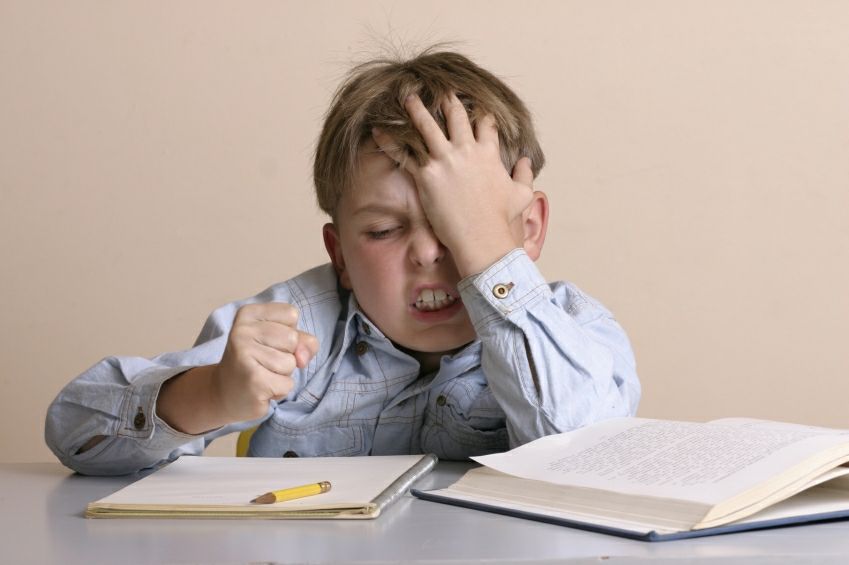 Весной текущего года школьники России примут участие в очередном международном исследовании PISA. Согласно результатам последнего тестирования в 2012 году, Россия занимает в международном рейтинге качества образования 34 место, снизив свою позицию за двенадцать лет на семь пунктов.
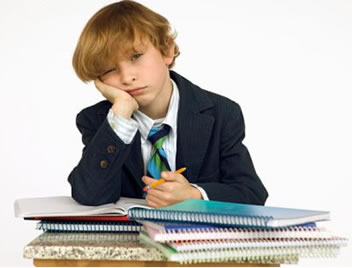 Международная организация по экономическому развитию (OECD) установила, что российские старшеклассники оказались на втором месте по продолжительности подготовки к урокам. Они тратят почти 10 часов в неделю на выполнение домашнего задания. 
Упорнее в самостоятельной подготовке только школьники Шанхая, у них уходит на это еженедельно 14 часов. Меньше всего времени занимает выполнение домашних заданий у учащихся Кореи и Финляндии – около трёх часов. Школьники США и Канады проводят за приготовлением уроков немногим меньше шести часов. Примерно столько же - учащиеся Испании и Латвии.
Пример лидера международного рейтинга PISA Шанхая подтверждает зависимость “чем больше времени на подготовку тратят школьники, тем лучше учатся”,  а на примере Финляндии прослеживается обратная связь.
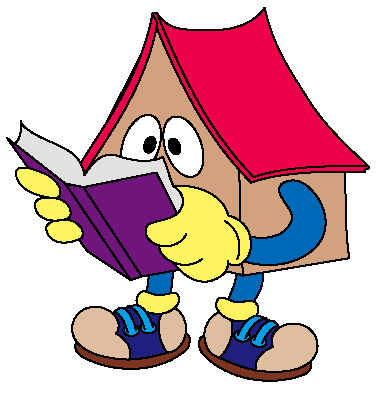 "Если сравнить нашу страну со странами ОЭСР, куда входят страны с наиболее развитыми системами образования, то мы увидим, что за счет большей продолжительности каникул и большего количества праздничных дней наши дети с 1 по 9 класс примерно на 15% проводят меньше времени в школе, чем их сверстники из других стран", - заявлял министр в ноябре 2014 года (цитата по РИА "Новости"). А если принять во внимание тот факт, что российские школьники учатся 11 лет, а в большинстве стран продолжительность школьного обучения составляет 12-13 лет, то в целом этот разрыв возрастает до 30%, утверждал министр.
Издавна домашняя работа учащихся служила и служит важнейшим средством углублённого усвоения и закрепления знаний, умений и навыков.
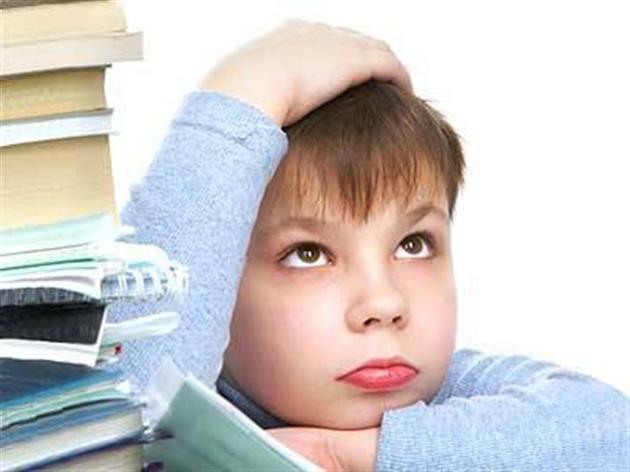 Домашняя работа должна быть средством сближения обучения и самообразования.
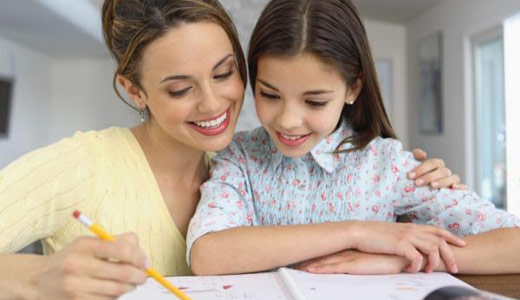 Время, когда учащиеся начинают выполнять домашнее задание
Предметы, не вызывающие трудности при выполнении при выполнении д/з
Предметы, вызывающие особые трудности при выполнении д/з
Трудности, встречающиеся при выполнении д/з
Домашнее задание выполняется самостоятельно или с помощью 
 5 кл     60,3% / 30,7%
Время, затрачиваемое на домашнее задание
  5 кл       Менее 1 ч  - 7,1%; 1-2ч – 58,8%;   3ч и более – 34,1%
Наличие посторонних раздражителей, мешающих выполнению д/з
Предметы, которые очень нравятся учащимся
Домашнее задание выполняется с интересом и желанием
Наличие чувства усталости от выполнения д/з
5 кл        Да   18,5 %
Шкала трудности учебных предметов для учащихся 5–9-х классов
Шкала трудности учебных предметов для учащихся 10–11-х классов
Проблема перегрузки учащихся средних общеобразовательных школ, начиная с 90-х годов XX века, связанная с “утяжелением” учебных планов до предельно допустимых часов недельной нагрузки, с увеличением ее в гимназических, лицейских, классах с углубленным изучением предметов была зафиксирована и широко обсуждалась педагогической общественностью. 
Одним из путей решения данной проблемы явились “Гигиенические требования к условиям обучения школьников в различных видах современных общеобразовательных учреждений”
Ведомственный приказ
«О внесении изменений в Порядок организации и осуществления образовательной деятельности по основным общеобразовательным программам – образовательным программам начального общего, основного общего и среднего общего образования, утвержденный приказом Министерства образования и науки Российской Федерации от 30 августа 2013 г. № 1015 »
Соответствующий документ размещен на сайте Единого портала правовых актов.
СанПин 2.4.2. - 576 - 96
СанПин 2.4.2. 2821-10  декабрь 2010г
Что касается первоклассников, у них вообще не должно быть домашних заданий, как и балльного оценивания знаний.
Вес ежедневного комплекта учебников и письменных принадлежностей не должен превышать: для учащихся 1-2-х классов - более 1,5 кг, 3-4-х классов - более 2 кг.
Обсуждение проекта приказа закончится через двенадцать дней (4 марта).
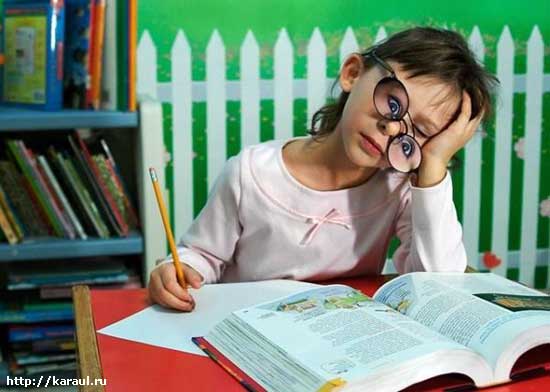 Объем домашней работы не должен превышать 30% объема работы, выполненной в классе. Задания, помеченные особым значком повышенной сложности (*), на дом не задаются. Домашнее задание по каждому предмету должно быть строго регламентировано по объему и согласовано с заданиями по другим предметам.
Организация домашней учебной работы – часть общей проблемы совершенствования учебно-воспитательного процесса в школе. Содержание, характер, функции домашнего задания нельзя рассматривать в отрыве от содержания, характера и методов ведения урока. Именно на уроке создаются условия для успешного выполнения домашнего задания. Многие компоненты, этапы урока непосредственно связаны с последующим выполнением домашнего задания: проверка домашнего задания, задавание уроков на дом, самостоятельная работа учеников на уроке, непосредственно связанная с содержанием домашнего задания.
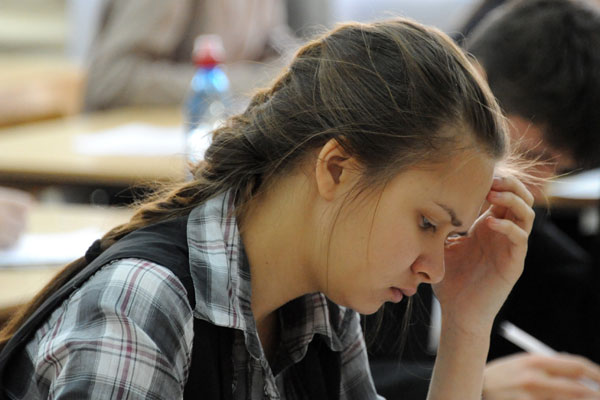